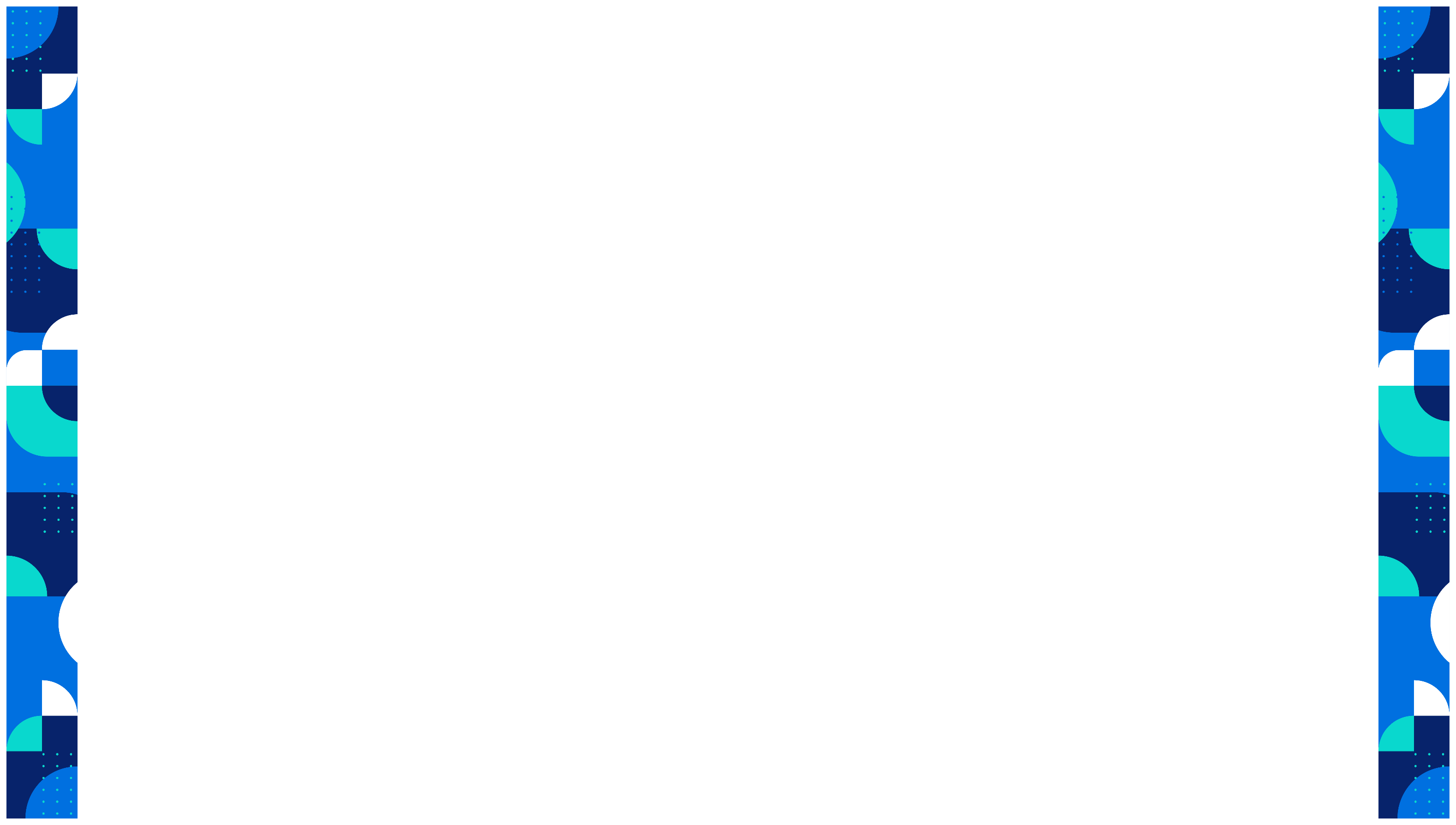 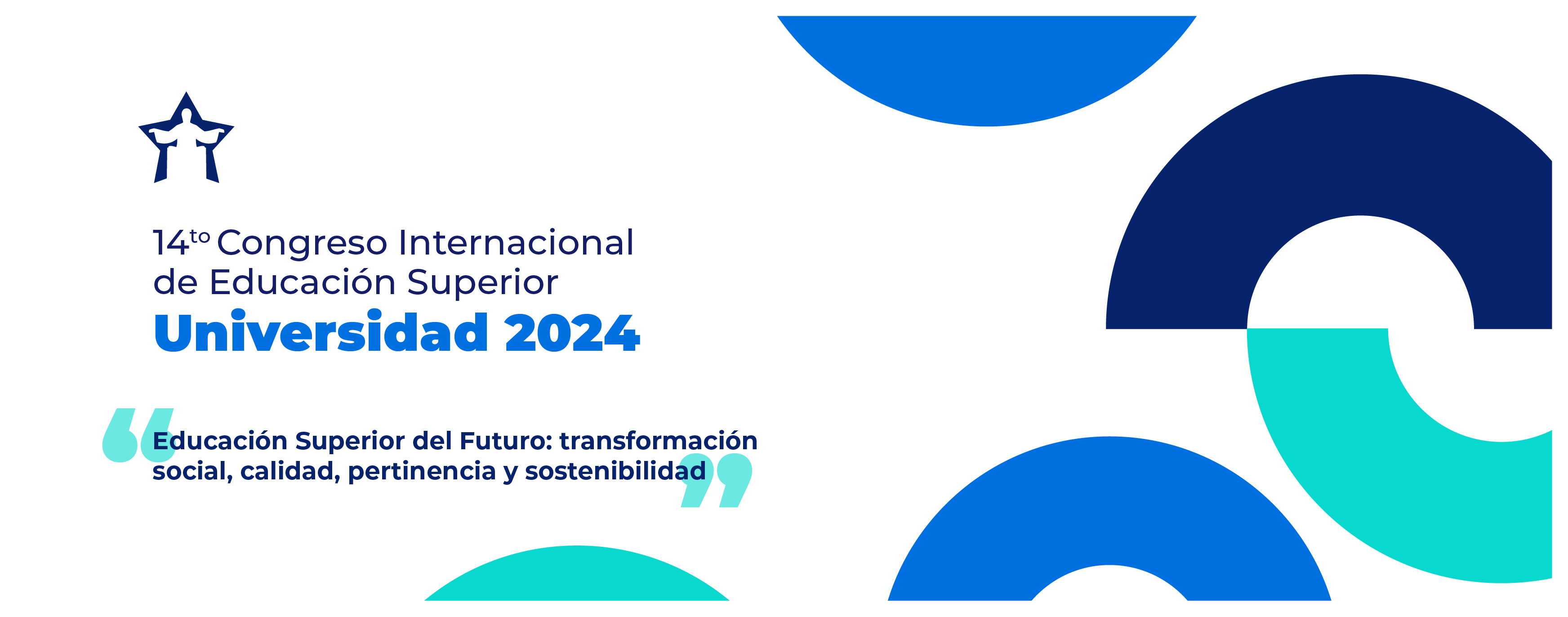 INSERTAR TITULO DEL TALLER
INSERTAR TITULO PONENCIA
INSERTAR AUTORES Y AFILIACIÓN
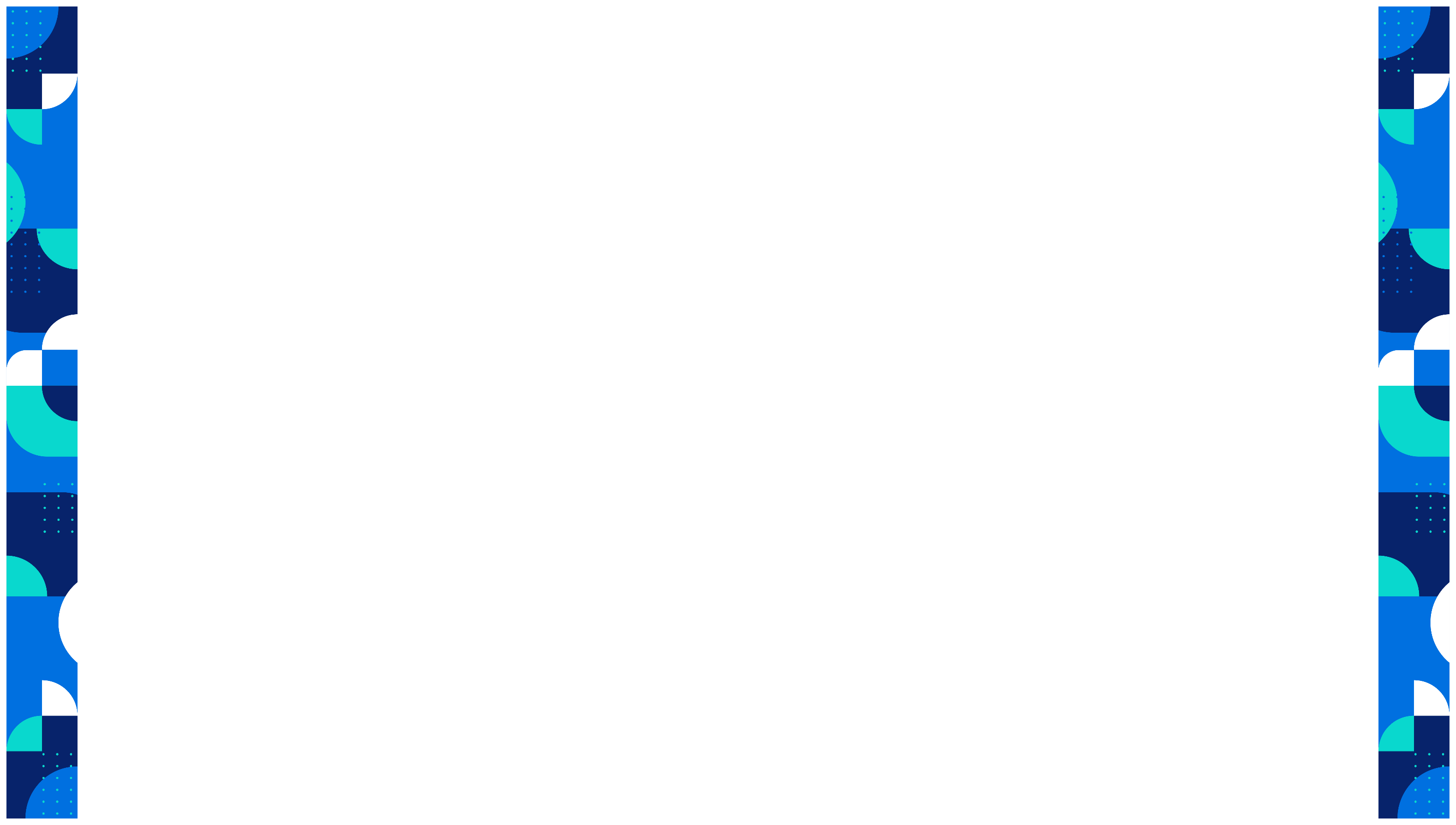 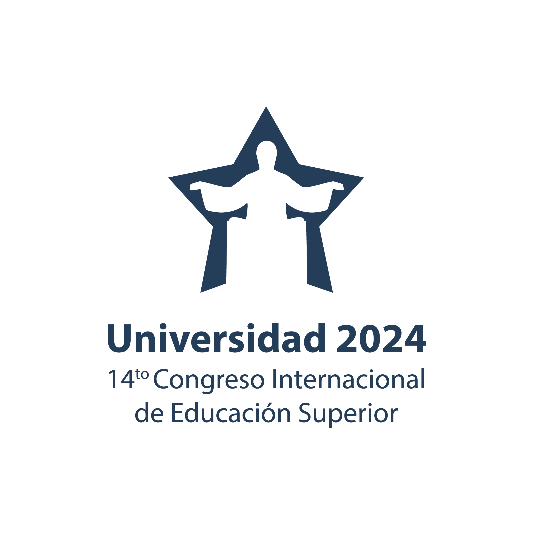